Preparing Today’s Pharmacy Professionals
Mark Brueckl, RPh, MBA – University of Maryland, Baltimore

Nicole Culhane, Pharm.D – Notre Dame of Maryland University

Mark Freebery, Pharm.D – University of Maryland, Eastern Shore
Objectives
Discuss the role of practicing professionals, their practice setting, and mentoring in experiential education.

Identify the attributes of professionals and describe the challenges and opportunities in teaching professionalism.

Discuss strategies to handle professionalism issues that may arise during experiential learning opportunities.
Why be a “Preceptor”?
Receive resources from school
Give back to profession
Receive Recognition
Can benefit you personally!
↑ Interest in practice
Be a part of the evolution
of the profession
Help to keep you current
Why be a “Preceptor”?
Expand current services
Develop new programs
Can benefit your site!
Improved patient-care services
Recruitment tool
Excuses for not becoming a preceptor
I’m too old
I don’t  know any preceptors
I don’t know to enroll
My supervisor may not allow me
I don’t know what the school expects
I just don’t have time
My schedule doesn’t permit it
I don’t think I have the clinical knowledge
I’m afraid of getting an unprofessional students
Teaching Professionalism in Pharmacy
What is Professionalism?
10 traits
Professionalism
Pyramid
Character Domain
Honesty/Integrity
Humility
Responsibility
Service
Moral Courage
Connection Domain
Compassion, Empathy,
Self Control, Kindness
Influence
Competence Domain
Self-directed Learning, Knowledge, Applied Skill,  Proactivity, Wisdom
Adapted from Brown D, et al. AJPE 2009;73(4).
[Speaker Notes: Briefly go over each domain

“Character is the key to trustworthiness”]
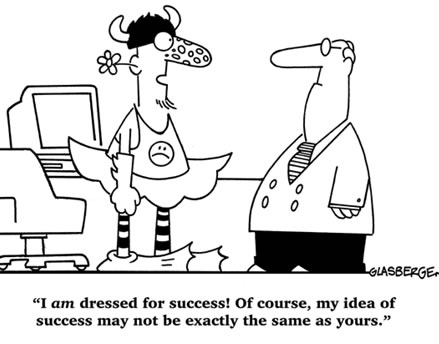 Teaching Professionalism in Pharmacy
Student/school culture
Role Models
Do preceptors always exhibit proper behavior
Students sometimes feel  expectations & traits expected of them are not always demonstrated by teachers and preceptors
Walk the talk and practice what you preach
Engage learners in activities on rotation that enable you to assess professionalism traits at the midpoint and final
Clear expectations and evaluation methods
Provide students and residents with timely feedback and have them continually perform self-assessments
Hold learners accountable for their behavior and guide them on the journey
“…Nurturing the growth and self-actualization of a health professional who will ultimately contribute to the health and well-being of society-at-large is one of the greatest contributions that any of us can make to humanity…”
Paul Pierpaoli
Pierpaoli PG. Am J Hosp Pharm. 1992;49.
Student Challenges
Distracted students
Excuse-making students
Silent students
Defensive students
Lack of motivation
Lack of knowledge
Always tardy
Assignments / Presentations poorly done
Communication issues (teacher, patient, doctor)
Preceptor Challenges
Burnout
Not good role models/professionalism
Not confident in topics
Workload issues (no time to teach)
Personality conflicts
Not organized
No identified personal award/benefit
Poor communication skills/not clarifying expectations
Professionalism scenario #1
Scenario:
	A student is attending a hospital P&T committee (or similar) meeting with his preceptor. The student has contributed to the preceptor's report that is to be given, but instead of contributing during the meeting, he is sitting in the back of the room texting, etc. on his phone throughout the whole meeting.
 
Questions:
How should the preceptor approach the student about his/her behavior? 
Would it be appropriate to fail the student for this behavior? 
What could be the corrective action for the student (besides losing the phone)?
Professionalism scenario #2
Scenario:
	Susie’s preceptor asks her to attend a continuing education presentation they are having at the hospital that day at 3 pm. After rounds and following up on all of her patients, Susie realizes it is 3:30 pm so she decides to skip the presentation. The next day , her preceptor asks Susie what the presentation was about as well as her thoughts on the topic. Susie proceeds to fabricate a short story. The preceptor suspects Susie is not telling her the truth and asks some colleagues about the presentation and if they saw Susie there. The preceptor figures out Susie never attended any portion of the presentation. 

Questions:
How should the preceptor approach the student about his/her behavior? 
Would it be appropriate to fail the student for this behavior? 
What could be the corrective action for the student?
Professionalism scenario #3
Scenario:
	Tim arrives ten minutes late on the second day of rotation, but is prompt on the following three days.  He then does not show up one day.  When contacted about his absence, he refuses to offer any information of why he was not on rotation.  Tim then shows up late again. 


Questions:
How should the preceptor approach the student about his/her behavior? 
Would it be appropriate to fail the student for this behavior? 
What could be the corrective action for the student?
Professionalism scenario #4
Scenario:
	You are sharing precepting responsibilities with another pharmacist. The student complains about how difficult the other preceptor is to work with. 

Questions:
How should the preceptor approach the student about his/her
behavior? 
Would it be appropriate to fail the student for this behavior? 
What could be the corrective action for the student?